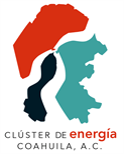 Nombre del responsable: C.P. Alejandra Guajardo Alvarado
Fecha de actualización y/o revisión: Diciembre del 2017